การประชุม  WAR  ROOM โรคติดต่อและโรคไข้เลือดออก 
ในวันที่  ­­20  สิงหาคม 2562 เวลา 08.30-12.00 น.
สำนักงานสาธารณสุขจังหวัดพระนครศรีอยุธยา
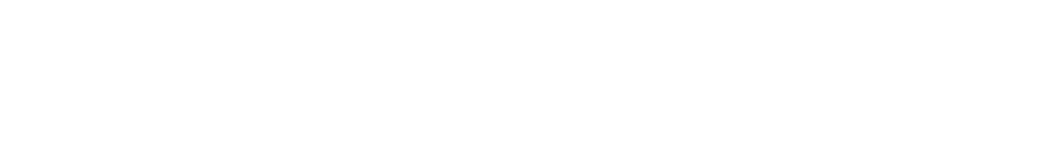 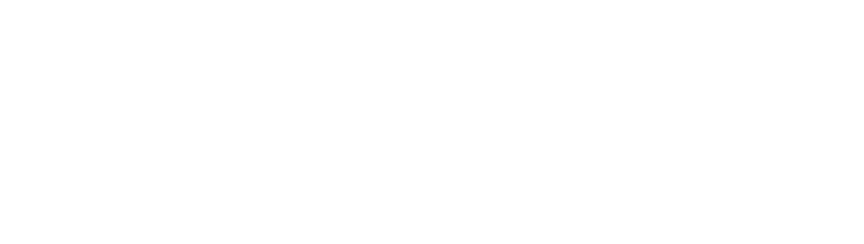 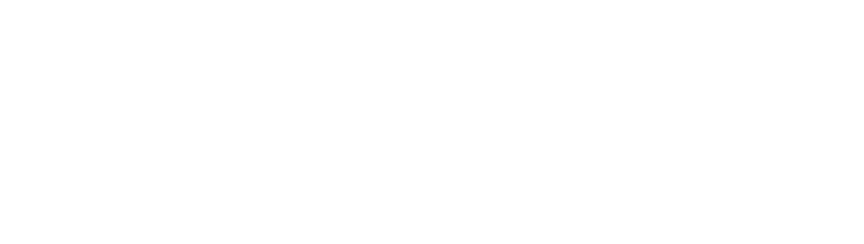 วาระที่ 1   ประธานแจ้งให้ทราบ
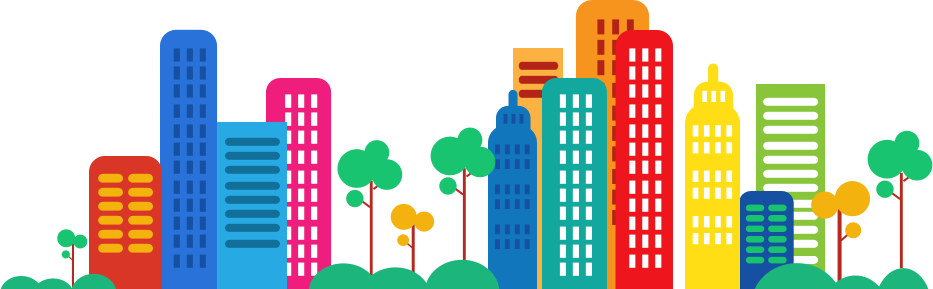 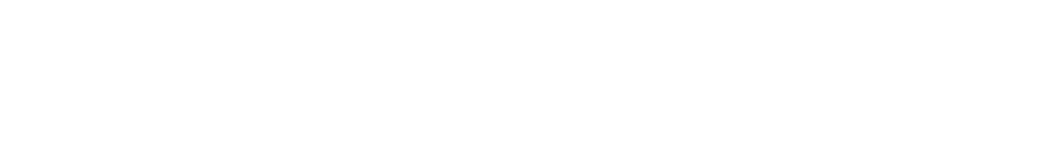 วาระที่ 2 สรุปการประชุม WARROOM
โรคติดต่อและไข้เลือดออก เดือนกรกฎาคม 2562
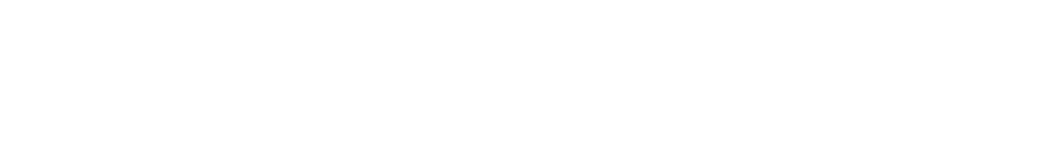 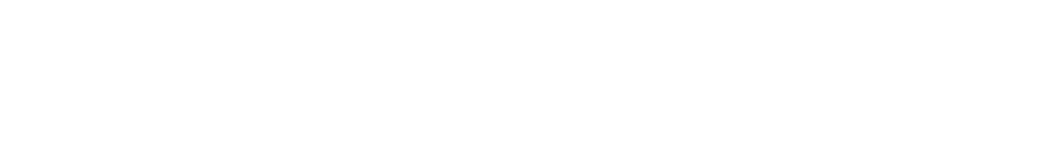 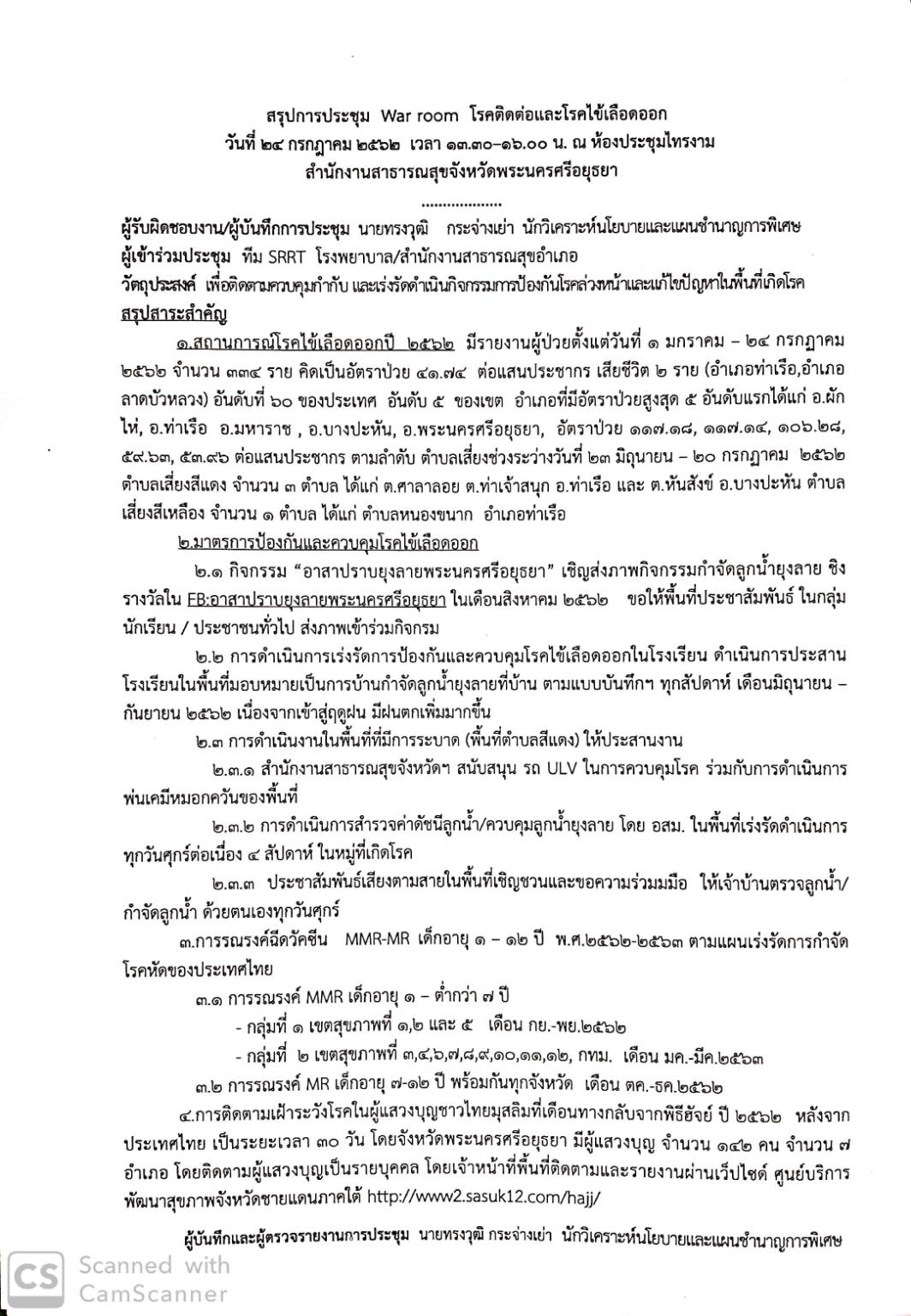 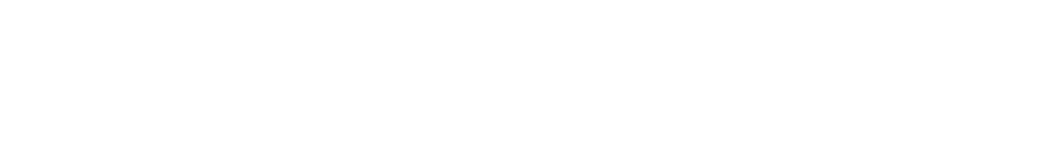 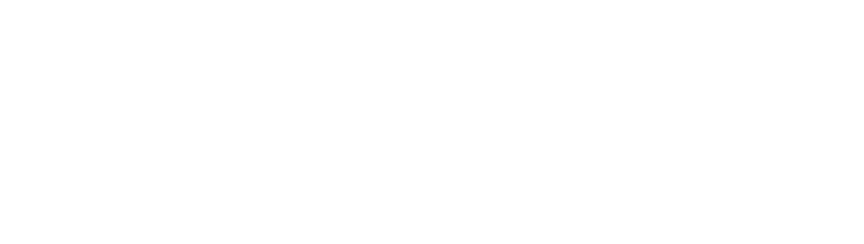 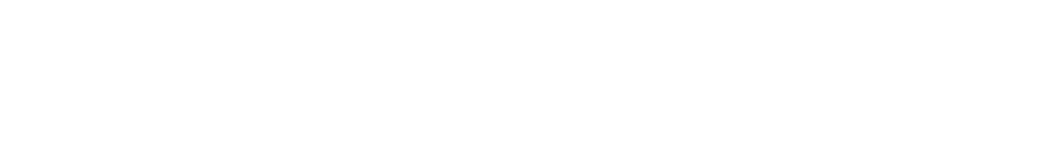 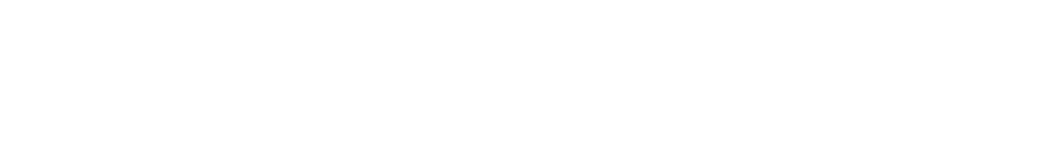 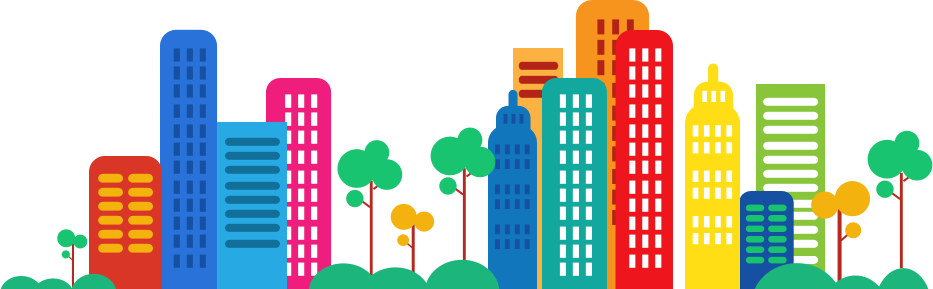 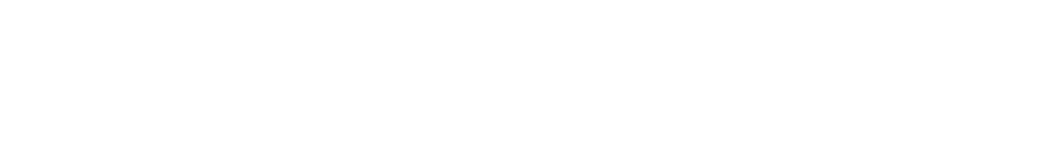 วาระที่ 3 สถานการณ์โรคไข้เลือดออก
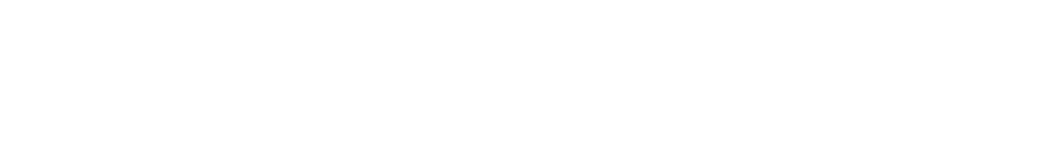 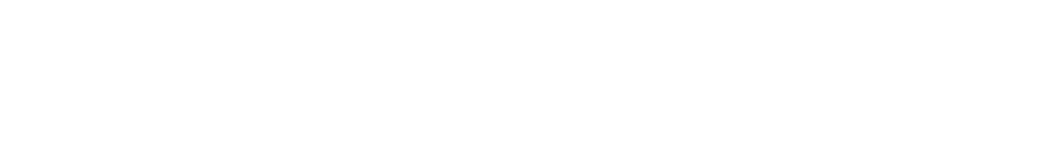 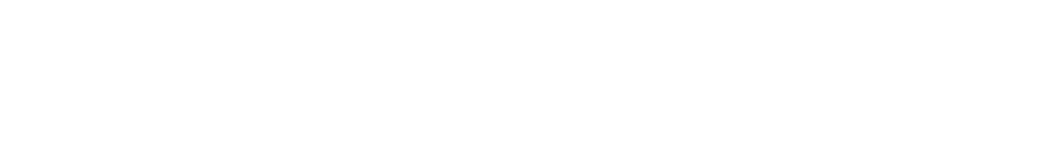 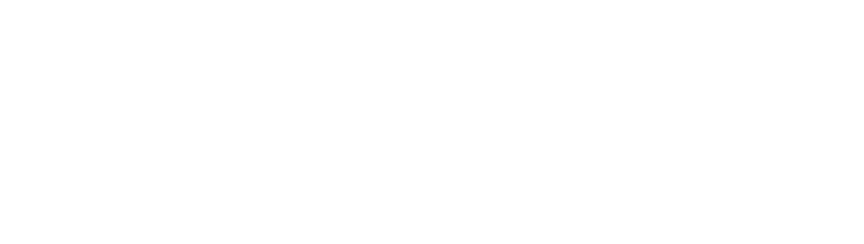 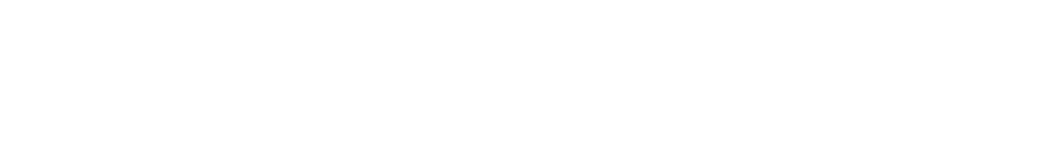 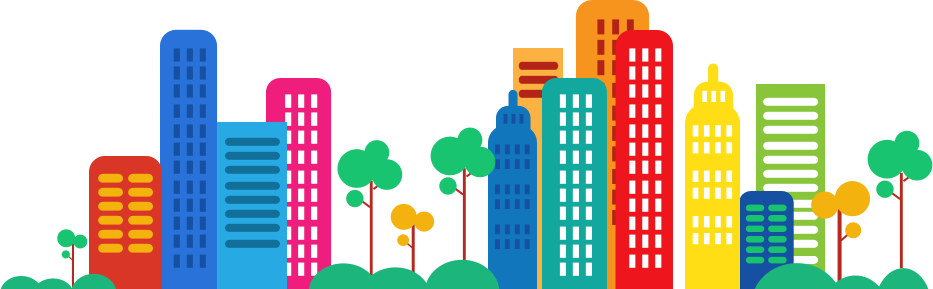 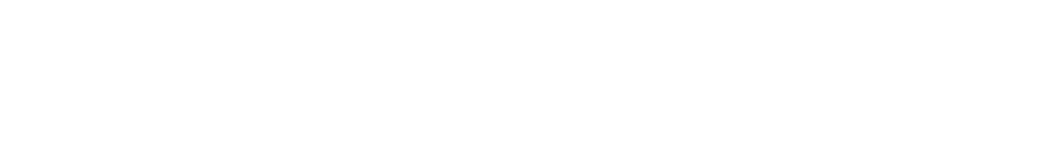 ข้อมูลวันที่ 13-ส.ค-62   R506
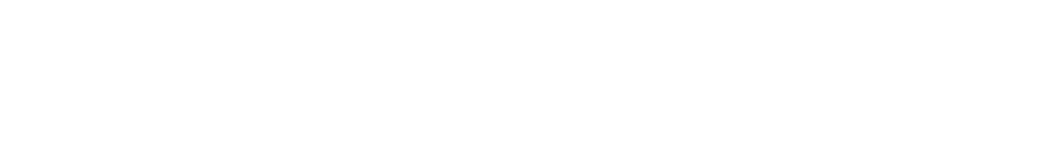 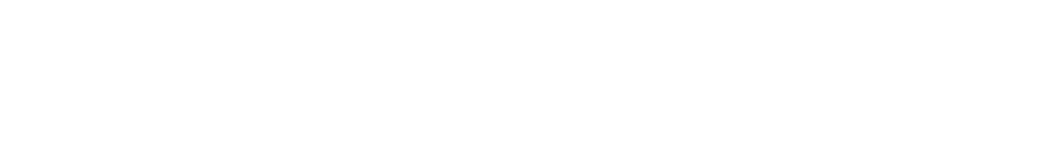 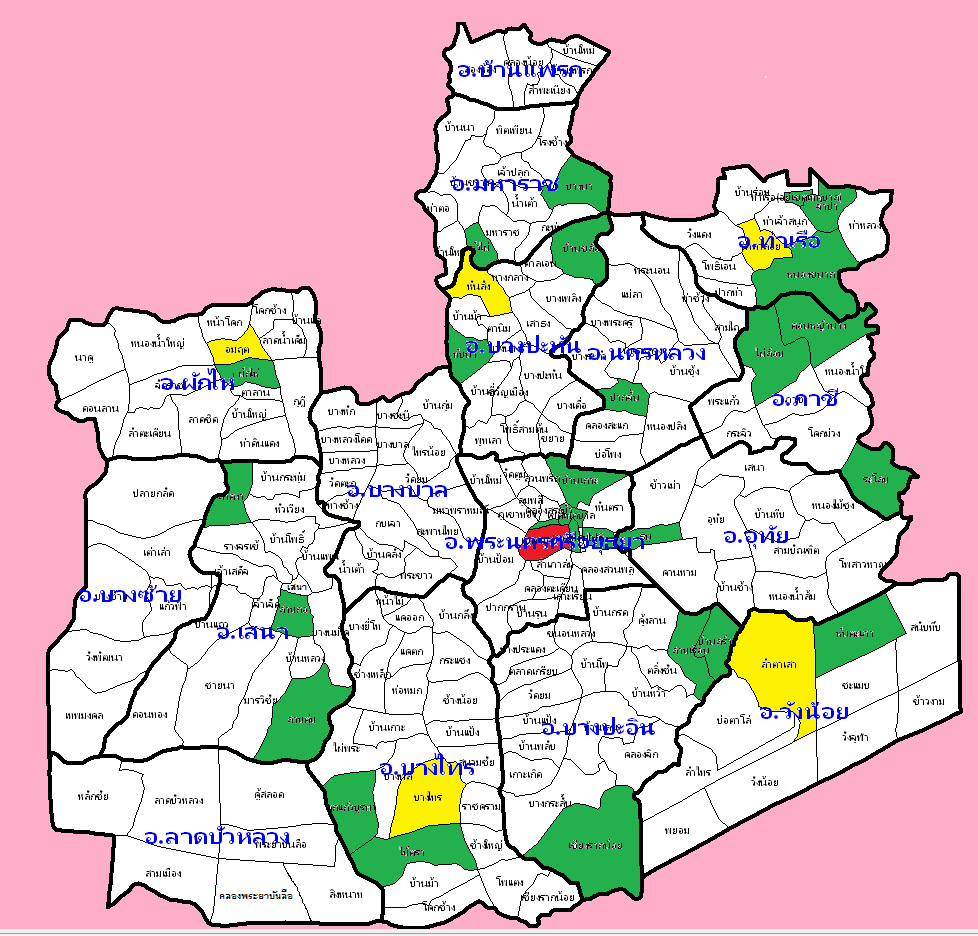 วาระที่ 3 สถานการณ์โรคไข้เลือดออก
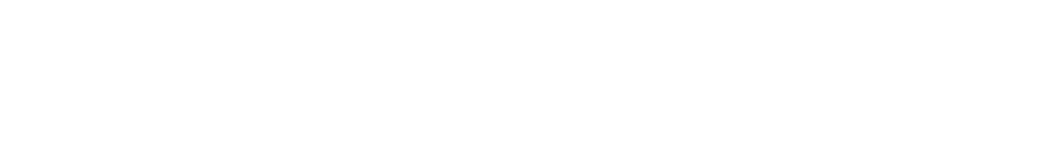 ตำบลพื้นที่ระบาดและพื้นที่เสี่ยง เปรียบเทียบ สัปดาห์ที่  28-31
วันที่ 14 ก.ค 2562 – 10 ส.ค 2562
ตำบลที่มีผู้ป่วยเท่ากับ 2 สัปดาห์
ตำบลที่มีผู้ป่วยมากกว่าหรือเท่ากับ 3 สัปดาห์
ตำบลที่มีผู้ป่วยเท่ากับ 1 สัปดาห์
ตำบลที่ไม่มีผู้ป่วย
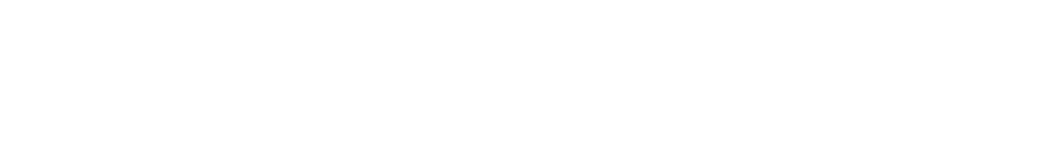 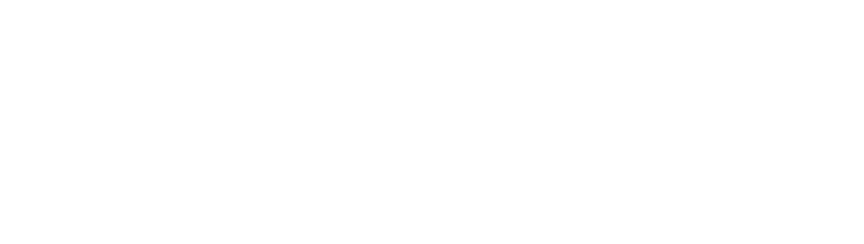 ตำบลสีแดง          1 ตำบล
ตำบลสีเหลือง         5 ตำบล
ตำบลสีเขียว         27 ตำบล
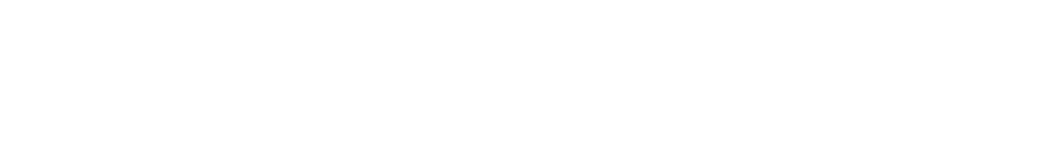 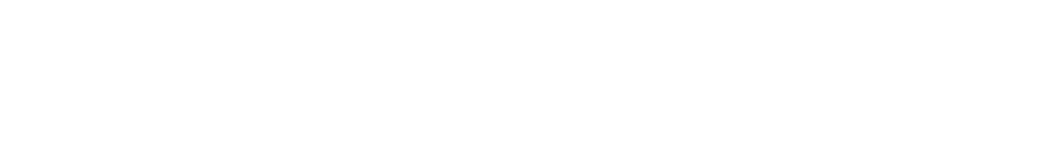 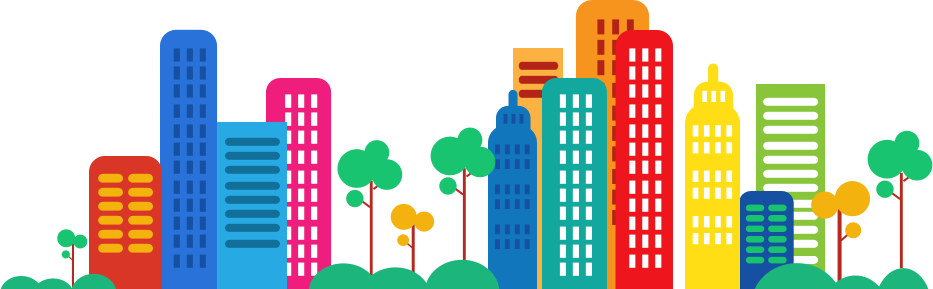 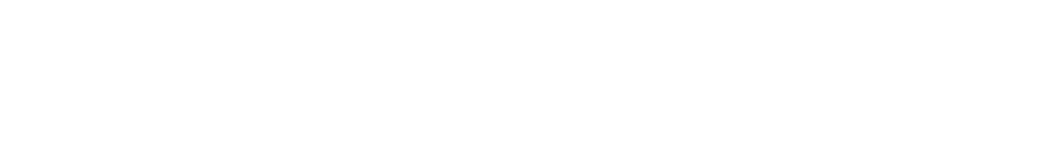 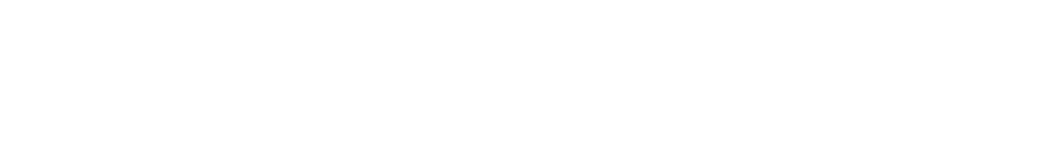 วาระที่ 3 สถานการณ์โรคไข้เลือดออก
-จำนวนผู้ป่วยด้วยโรค  ไข้เลือดออกรวม(26,27,66)  จำแนกรายเดือน   จ.พระนครศรีอยุธยา
   ระหว่างวันที่    01/01/2562  ถึงวันที่     13/08/2562
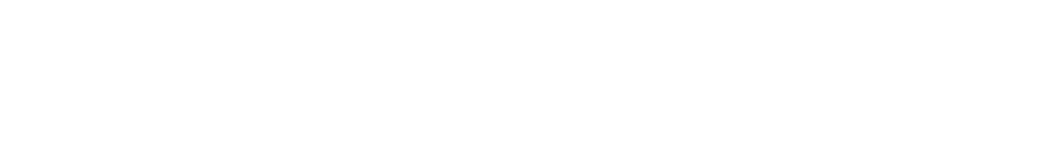 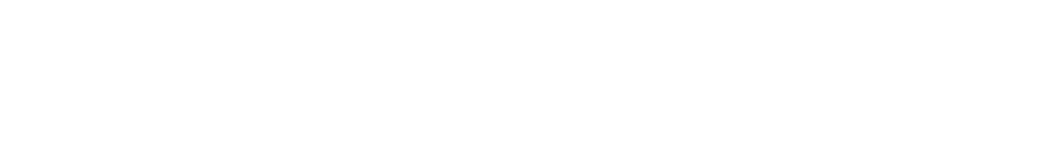 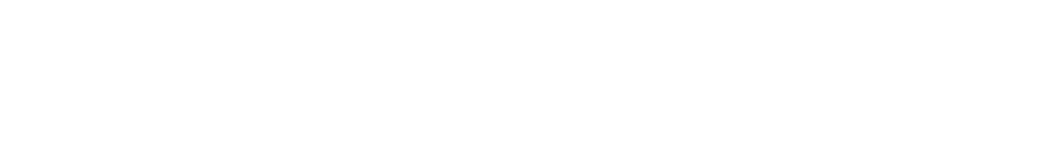 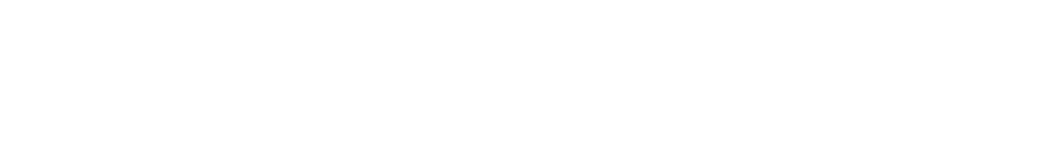 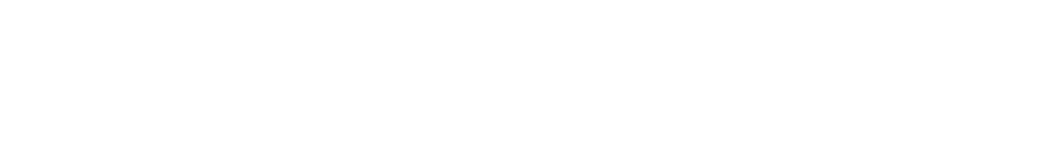 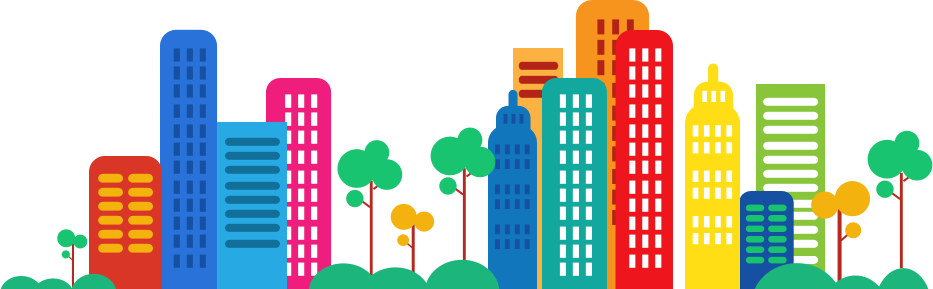 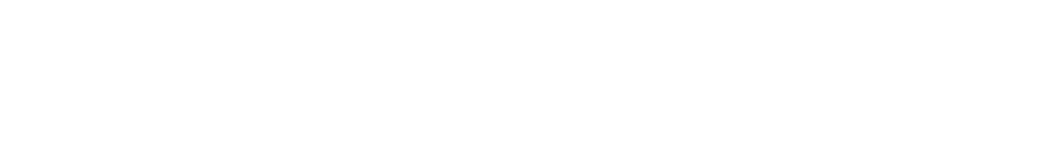 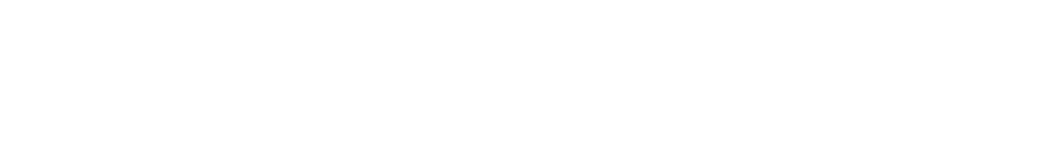 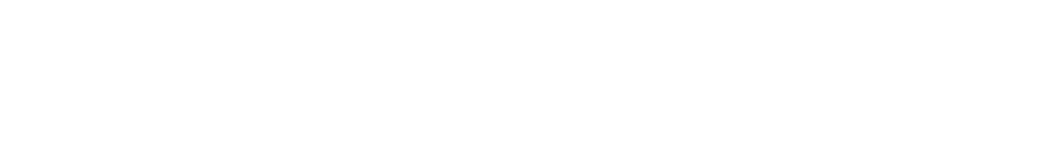 วาระที่ 4 ป้องกันและควบคุม
โรคไข้เลือดออก
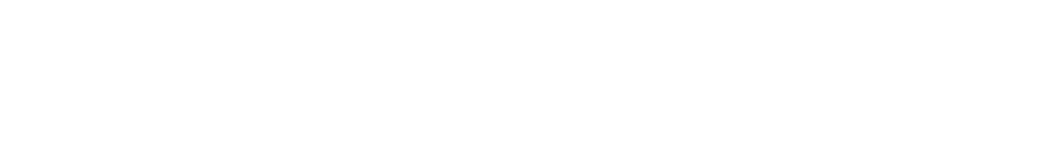 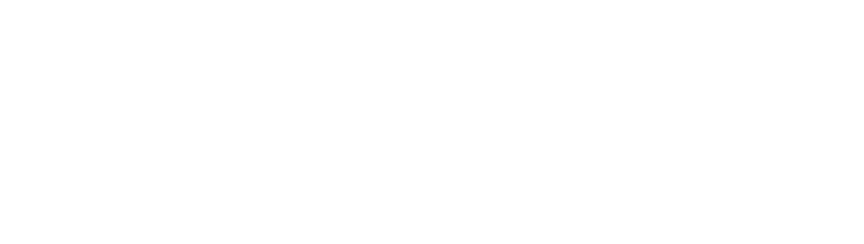 4.1 มาตรการป้องกันและควบคุมโรคไข้เลือดออก
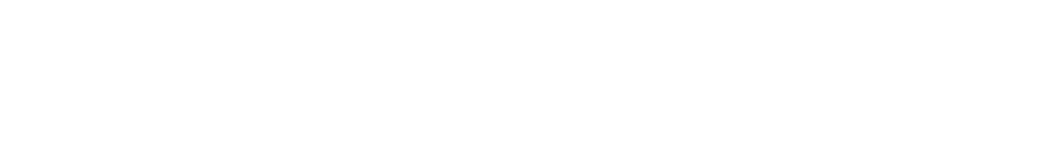 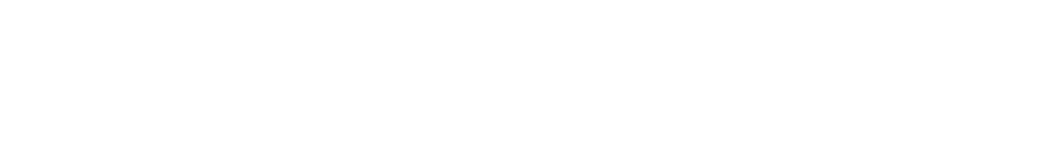 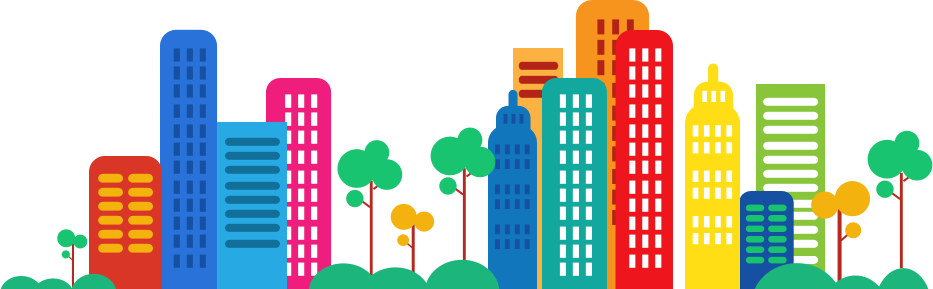 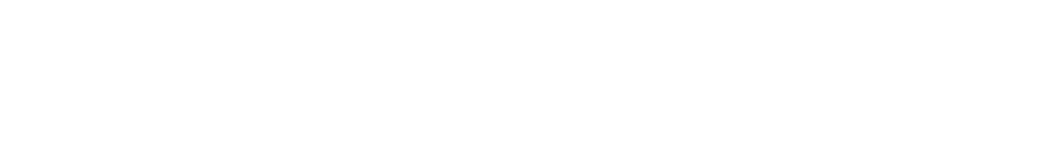 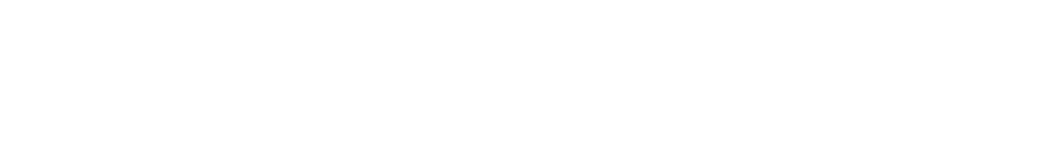 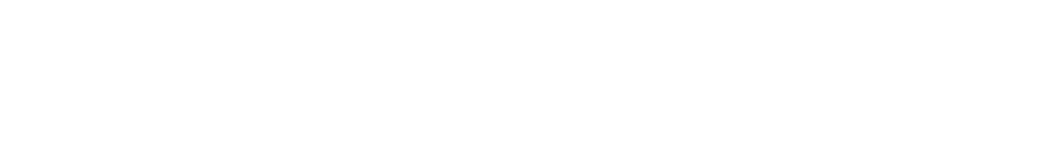 ประเด็นสำคัญที่พบในการดูแลรักษาผู้ป่วยโรคไข้เลือดออกเสียชีวิต
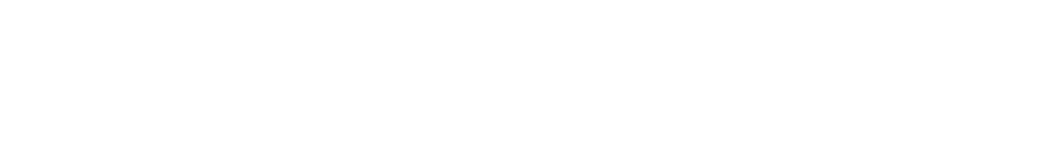 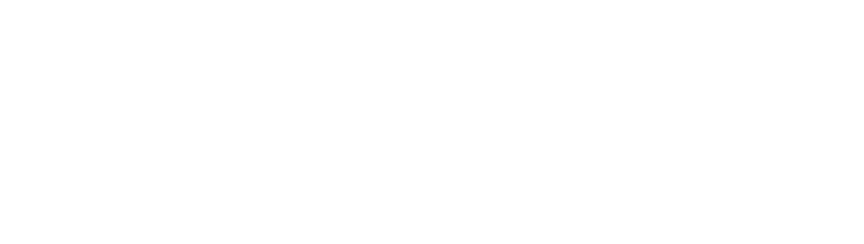 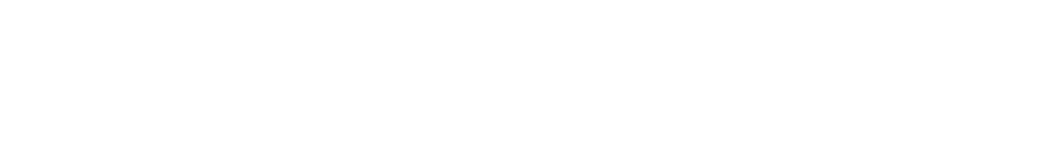 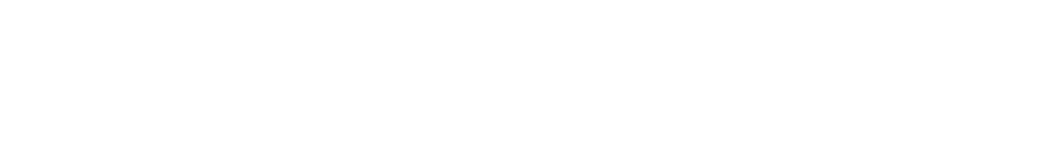 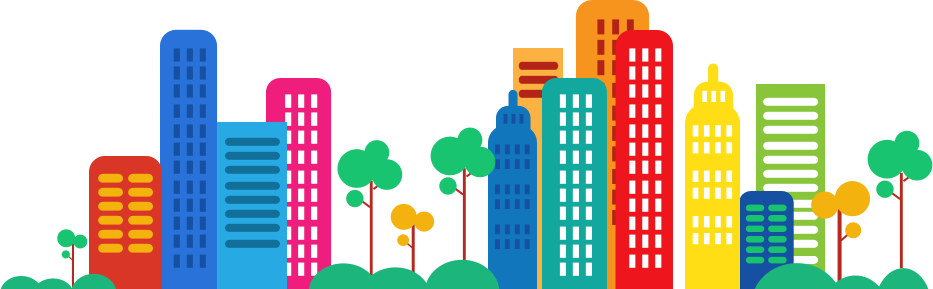 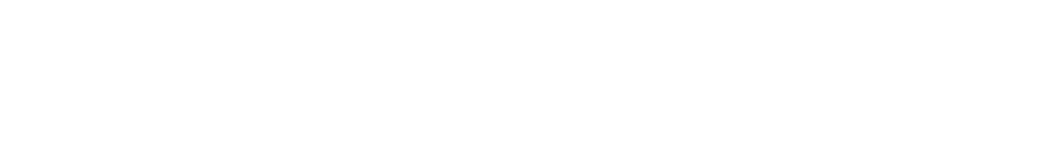 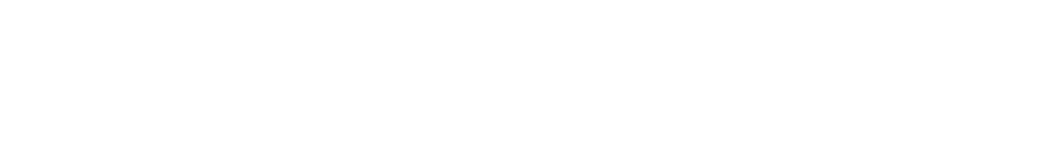 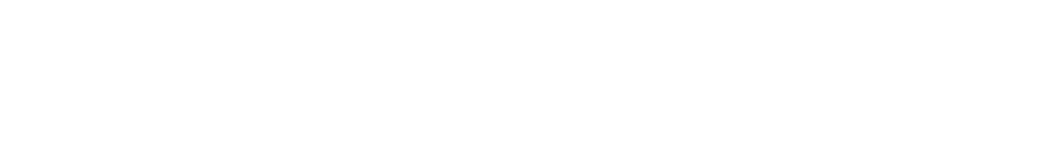 การควบคุมโรคไข้เลือดออกในพื้นที่ระบาด
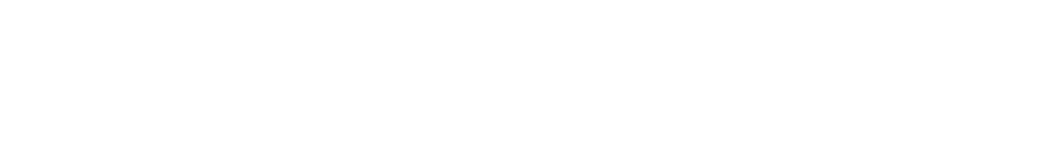 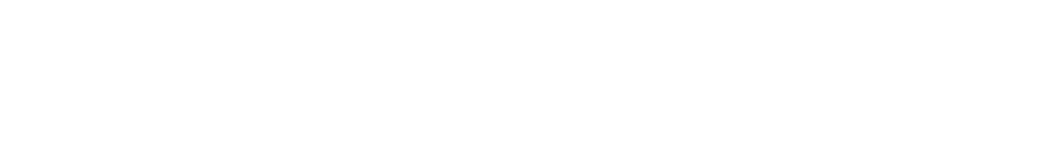 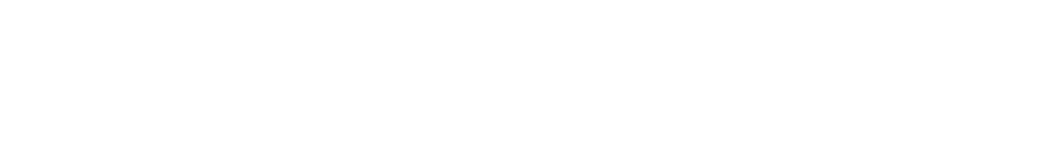 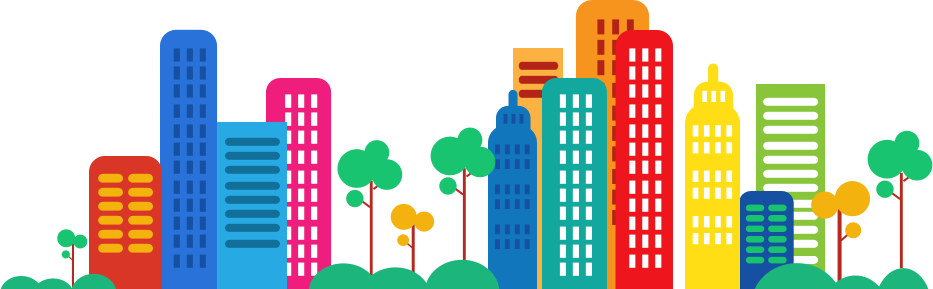 การติดตามมาตรการ 3-3-1
การประเมินผล 3-3-1
ผลการประเมิน รวบรวมจากรายงาน R506 ตั้งแต่วันที่พบผู้ป่วย 16 กค 62 ถึง 16 สค 62 ทั้งหมด 43 ฉบับ มีแบบสอบสวนทั้งหมด 17 ฉบับ
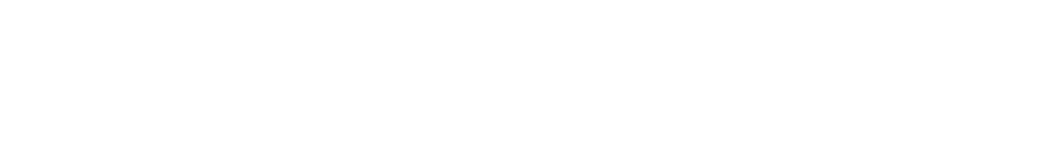 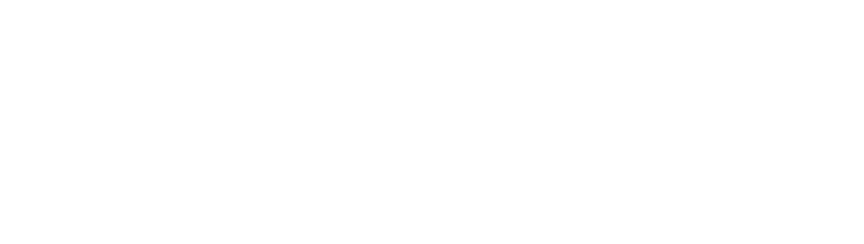 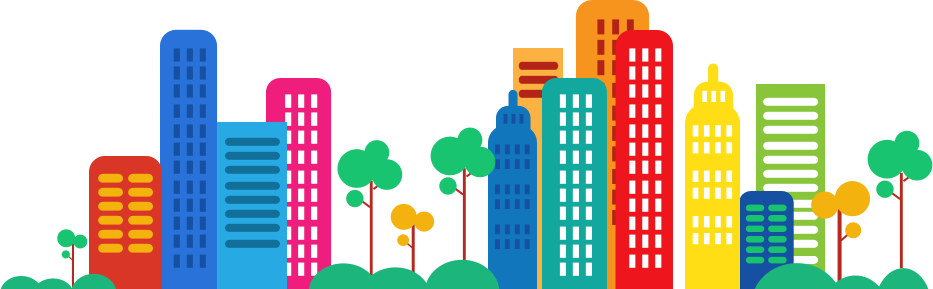 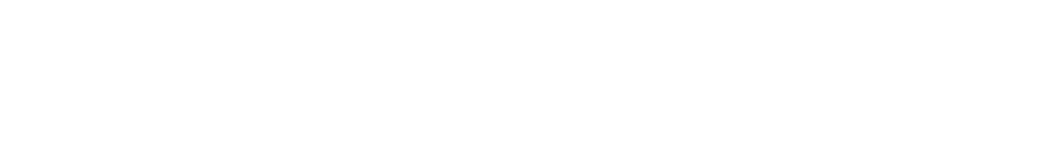 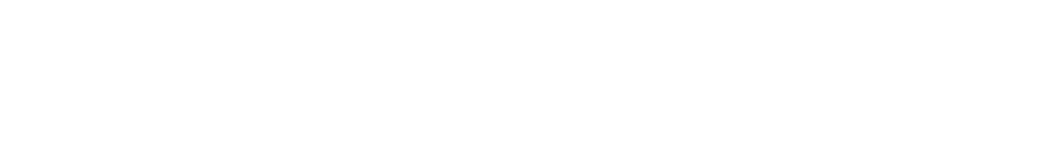 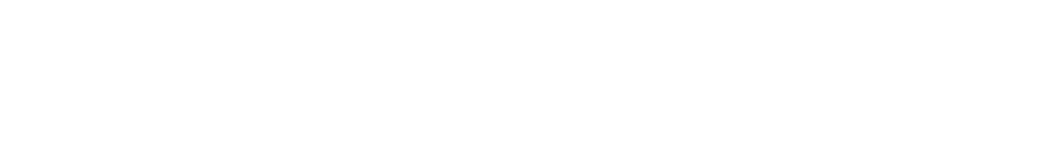 วาระที่ อื่นๆ
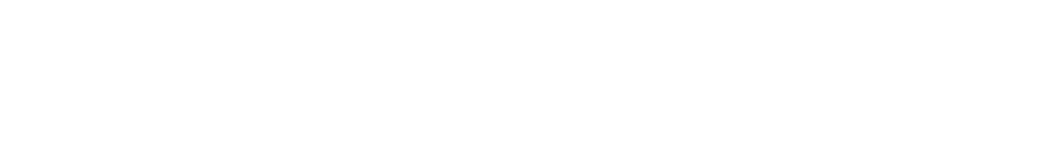 การติดตามเฝ้าระวังโรคในผู้แสวงบุญชาวไทยมุสลิมที่เดินทางกลับจาก
พิธีฮัจย์ ปี 2562
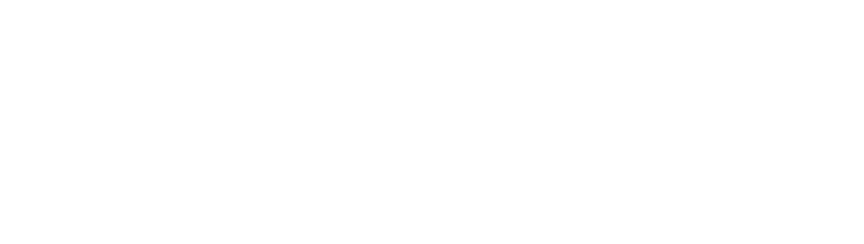 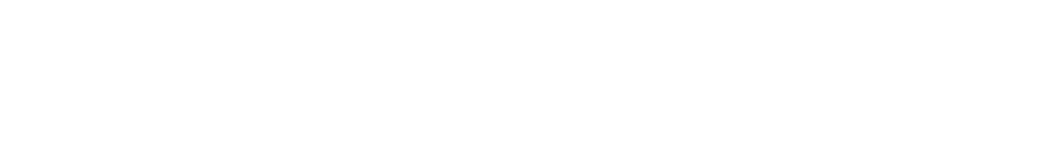 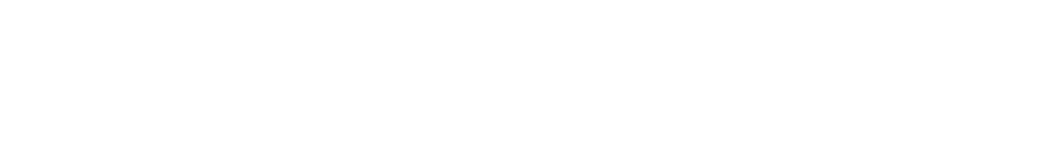 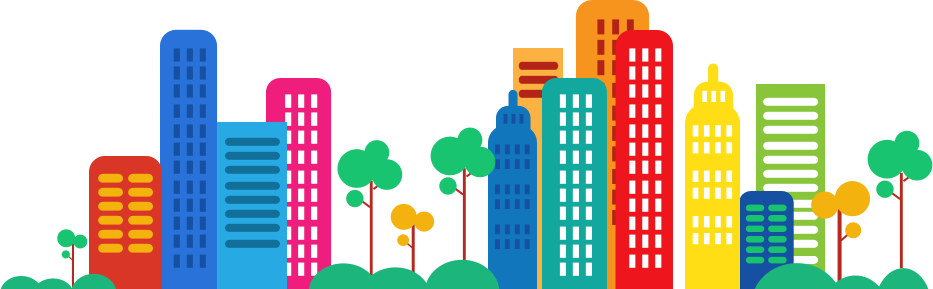 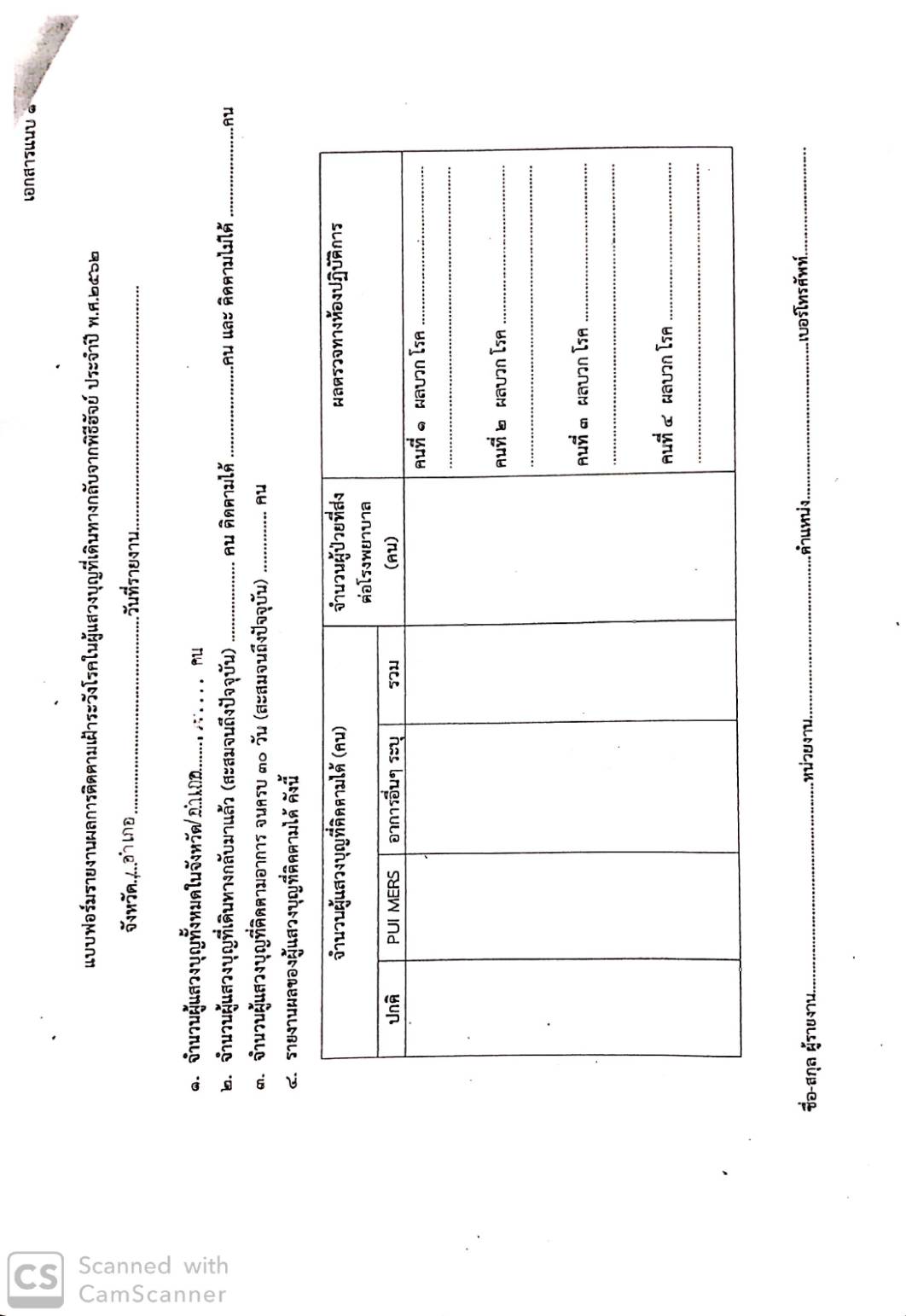 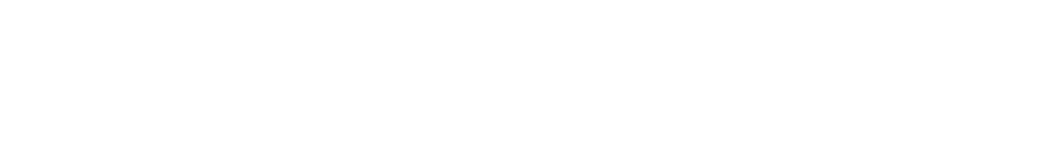 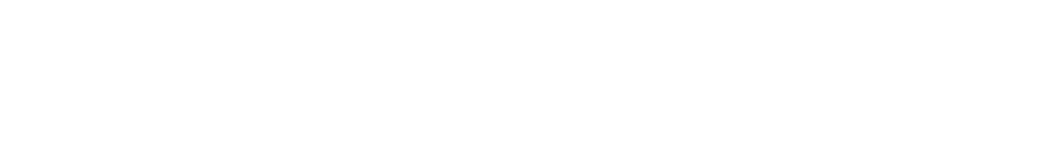 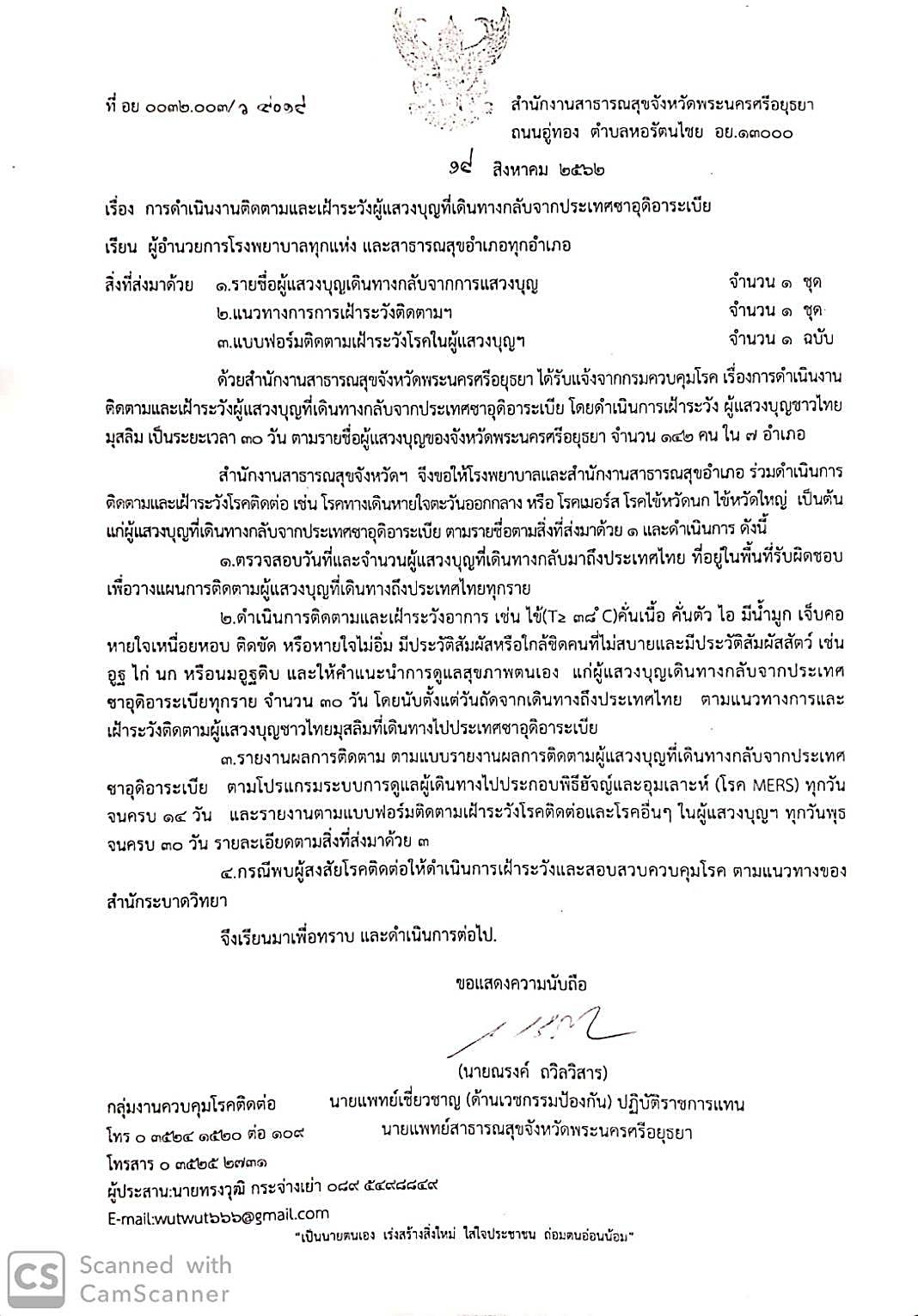 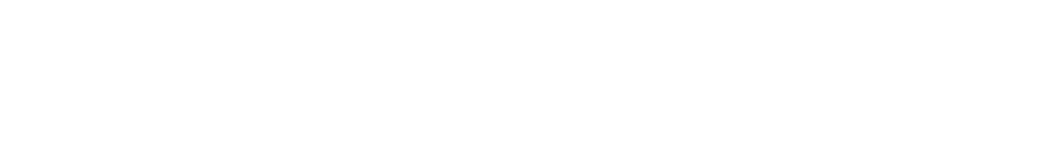 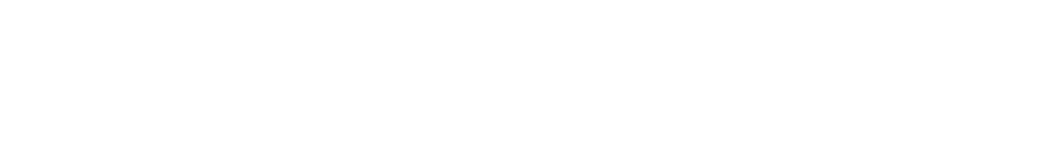 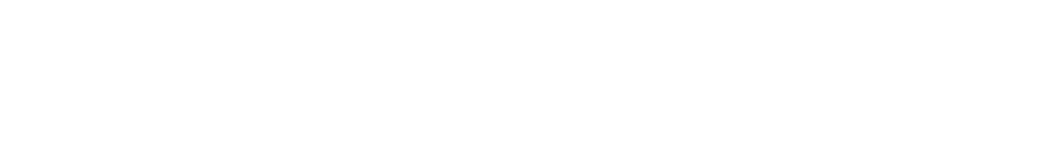 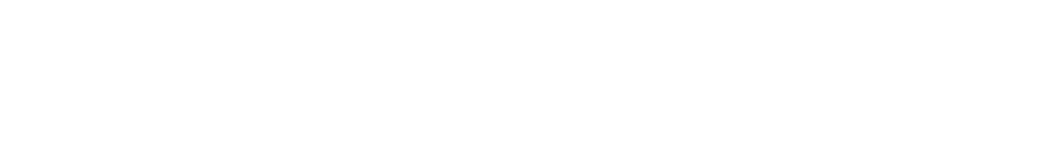 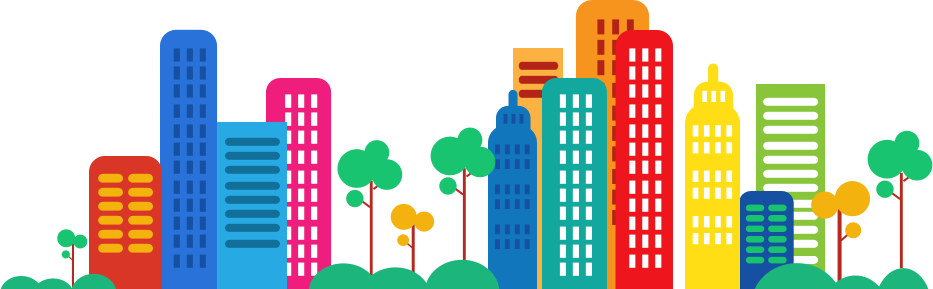